SBA To Provide Economic Injury Disaster Loans
For Coronavirus Related Economic Disruptions
SBA Programs
Paycheck Protection Program
SBA Debt Relief
Economic Injury Disaster Loan
Economic Injury Disaster Loan Advance
Additional Resources Available
2
Paycheck Protection Program/Cares Act
What is it? What should borrowers know?
Paycheck Protection Program is a Small Business Interruption Loan (“Loan”) created under the CARES Act to provide a direct incentive for small businesses to keep their workers on payroll
Administered by the SBA and through your local lender
Apply early– first come, first served
Limited amount of funds available ($349B allocated)
To the extent loan proceeds are used for qualified expenses, the loan is forgiven
Track expenditures to allow for forgiveness
Failure to have proper documentation may result in limitation on forgiveness
3
Paycheck Protection Program
Who is Eligible:
Employers with 500 or fewer employees or more if they meet SBA employee-based or revenue-based size standards corresponding to primary industry or both tests of SBA's alternative size standard
501(c)(3) entities with fewer than 500 employees
Independent contractors
Sole proprietors
Self-employed
Tribal businesses meeting SBA size standards
501(c)(19) Veterans organizations meeting size standards
4
Paycheck Protection Program
Eligibility (cont.)

SBA affiliation rules still apply for employers unless employer’s industry is classified as one that begins with 72 under the NAICS (food service and accommodations), in which case 500 employee limitation is per location
Also waived for franchise operators 
Full-time, part-time and other status employees all count as employees for purposes of the Paycheck Protection Program
Faith-based organizations
Resource links--
Department  of Treasury: https://home.treasury.gov/policy-issues/top-priorities/cares-  act/assistance-for-small-businesses
SBA:  https://www.sba.gov/funding-programs/loans/coronavirus-relief-options/paycheck-protection-program-ppp
5
Paycheck Protection Program
Loan Terms:
Term – 2 years
Payments deferred for six (6) months
Interest – 1.0% per annum
Principal – maximum $10 million per borrower
No Collateral or Personal Guarantees
Principal forgiven if proceeds are used for “qualifying expenses”
Qualifying Expenses:  Payroll costs, rent, mortgage interest and utilities
Payroll costs include all payroll costs including insurance premiums, wages, vacation days, sick pay (qualified leave wages and qualified sick leave wages paid under the Families First Coronavirus Response Act are not payroll costs)
6
Paycheck Protection Program
Loan Amount:
2.5x the borrower’s average aggregate monthly payroll costs, using data from previous 12 months or from calendar year 2019
Seasonal businesses may use period between February 15, 2019 (or March 1, 2019) and June 30, 2019
If not in business from February 15, 2019 to June 30, 2019, may use period from January 1, 2020 and February 29, 2020
Payroll costs are limited to the first $100,000 in cash compensation earned by any employee, not to non-cash benefits
Non-cash benefits include employer contributions to defined-benefit or defined-contribution retirement plans, payment  for employee benefits consisting of group health care coverage (including premiums) and payment of state and local taxes assessed on compensation
Qualified sick leave wages and qualified leave wages are not included in calculating payroll costs for purposes of the eligible loan amount (and not eligible as payroll costs for purposes of receiving loan forgiveness).
7
Paycheck Protection Program
Forgiveness Terms:
Must use loan proceeds for the following expenses during the 8-week period commencing on the origination date of the loan:
Payroll costs
Rent
Mortgage interest and
Utilities
SBA advising that not more than 25% of the loan proceeds can be used for non-payroll costs
8
Paycheck Protection Program
Forgiveness amount may be reduced:
If employee headcount is reduced:
(Payroll costs x avg. number of FTE per month during 8 week period) / (Avg. number of FTE per month from 2/15/19-6/30/19)
If salaries are reduced:
Payroll costs – the amount of reduction in wages for employees making $100K or less that is greater than 25% compared to most recent quarter
Employees making > $100K may have wages reduced by any amount
If headcount reduction that occurs between 2/15/20 and 4/26/20 or payroll reduction is eliminated by 6/30/2020, full forgiveness is available
9
Paycheck Protection Program
Treatment of Forgiveness
Any amount of debt forgiven which would otherwise be included in gross income as cancellation of indebtedness income (“COD”) is excluded from gross income under the Program.
Still have to pay interest
No prepayment penalty
If a borrower gets the EIDL and advance w/forgiveness and then the PPP, they must refinance the EIDL into the PPP, then the PPP forgiveness is reduced by the amount of the EIDL forgiveness (which is up to $10,000)
10
Paycheck Protection Program
What should lenders know?
Loans are fully guaranteed by SBA
No guaranty fees
Need to verify borrower’s operations and monthly payroll costs
Loans may be sold on secondary market
Processing fees available based on loan balance at time of final disbursement
Agent fees available paid out of lender fees
Not required to make independent determination regarding applicability of affiliation rules
May accept signatures on application from a single individual authorized to sign on behalf of borrower
May use their own online portals and an electronic form they establish to collect application information and certifications (using same SBA language)
If borrower is existing customer and necessary information previously provided, don't have to re-verify for FinCEN rule customer due diligence purposes
May rely on the laws, rules and guidance available at time of  application and if submitted and not processed may revise application based on new guidance
11
Paycheck Protection Program
Submit Your Application As Soon As Possible

April 3 -Application open for small businesses and Sole Proprietors
April 10 – Application open for self-employed and independent contractors
Application open until 6/30/2020
 Apply through local lender 
 PPP Lender find https://www.sba.gov/paycheckprotection/find
See www.sba.gov/disaster for more information
12
SBA Debt Relief
Do You Have an Existing SBA Loan?

The SBA will automatically pay the principal, interest, and fees of current 7(a), 504, and microloans for a period of six months
The SBA will also automatically pay the principal, interest, and fees of new 7(a), 504, and microloans issued prior to September 27, 2020
For current SBA Serviced Disaster (Home and Business) Loans: If your disaster loan was in “regular servicing” status on March 1, 2020, the SBA is providing automatic deferments through December 31, 2020.
12 Month deferral on new EIDL loan
13
Economic Injury Disaster Loan
About the Economic Injury Disaster Loan
Small business owners in Wisconsin are eligible to apply 
The Economic Injury Disaster Loan is a working capital loans at a low-interest federal loan
It may be used to pay fixed debts, payroll, accounts payable and other bills 
Applicants apply directly to SBA’s Disaster Assistance Program at DisasterLoan.sba.gov 
There is no cost to apply

Loan Approval Criteria
Applicants must have a credit history acceptable to SBA
SBA must determine that the applicant business has the ability to repay the SBA loan
The applicant business must be physically located in a declared county and suffered working capital losses due to the declared disaster, not due to a downturn in the economy or other reasons
Loan Information
The interest rates for this disaster are 3.75% for small businesses and  2.75% for nonprofit organizations with terms up to 30 years determined on a case-by-case basis
Eligibility is based on the size (must be a small business) and type of business and its financial resources
14
SBA EIDL Advance
Advance will be for up to $10,000: 

The form to apply is part of the economic injury disaster loan application. 

If approved, these funds can be used for payroll and other operating expenses and will be forgiven.
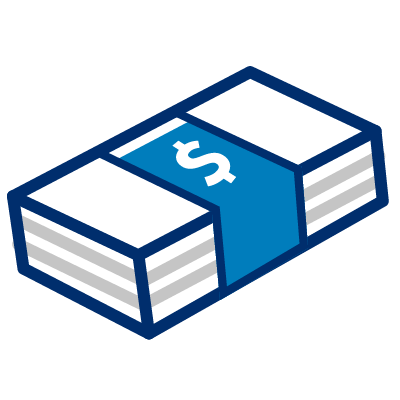 15
SBA Partner Disaster Loan Help
All locations are working remotely.  Contact by phone or email.
Get COVID19 Updates from Wisconsin SBA
E-news signup—www.sba.gov/updates—email and zip code, or text SBA to GOV311 to get there

Twitter: @SBA_Wisconsin –fast information sharing from our office and SBA HQ as well as partners and other agencies—multiple daily updates.

Facebook: U.S. Small Business Administration
Instagram: @SBAgov
LinkedIn: U.S. Small Business Administration

Find the latest Wisconsin updates anytime:
(bookmark this page)

https://www.sba.gov/offices/district/wi/milwaukee/updates

                   		 www.sba.gov/coronavirus
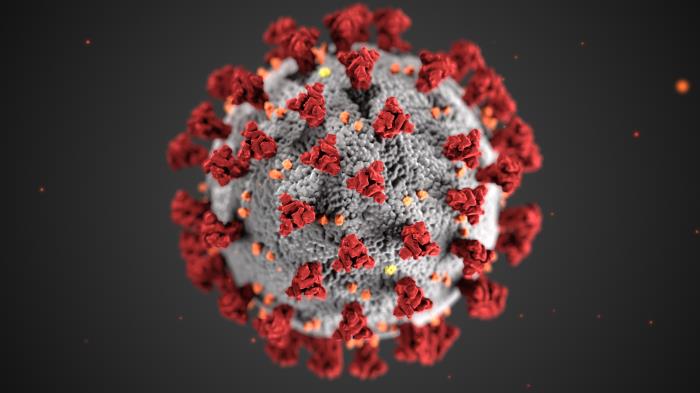 Any Questions?
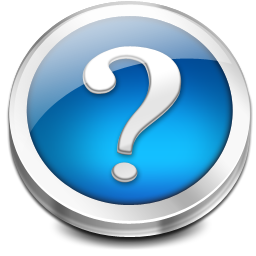 More  information concerning
SBA and its programs visit our website at:
www.sba.gov/disaster
18
U.S. Small Business -Office of Disaster Assistance-Field Operations Center - East